SINECOLOGIA


La sinecologia estudia les relacions tròfiques (alimentació) dins els ecosistemes.

Els cicles de matèria i energia en els ecosistemes
Cicle de matèria i d’energia als ecosistemes
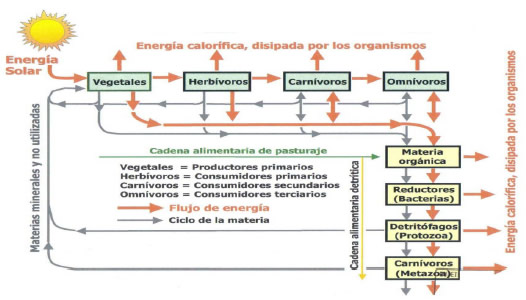 El cicle d’energia és obert, 
precisa d’una entrada contínua perquè es degrada.
El cicle de matèria és o potser tancat. 
Els materials poden ser reutilitzats.
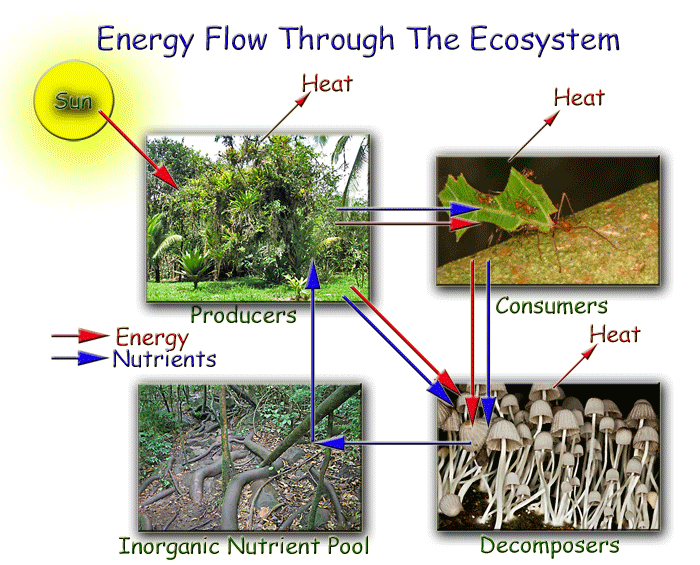 Cicle de matèria: compartit entre biòtop i biocenosi
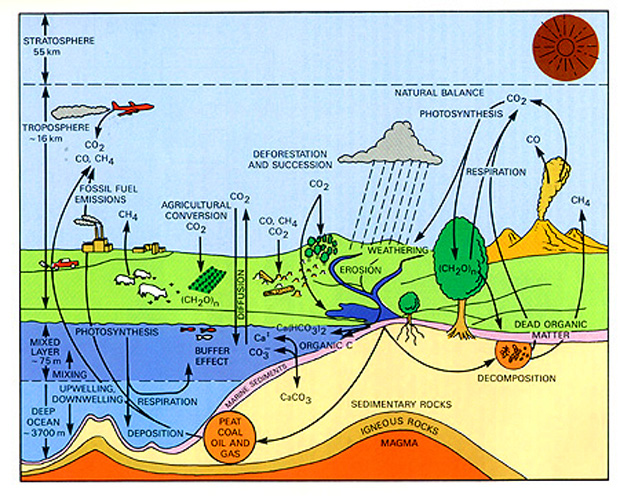 Relacions tròfiques o d’alimentació


Cadena tròfica

Xarxa tròfica
Exemples de cadenes tròfiques. Són inestables
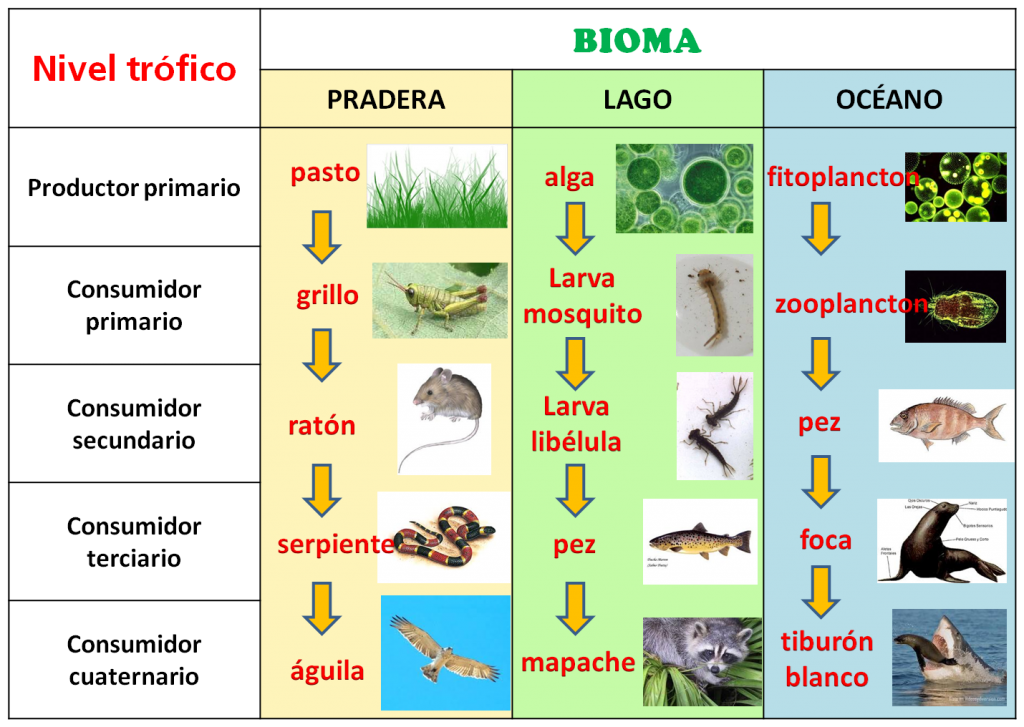 El nombre d’individus que hi ha de cada espècie està limitat per la quantitat d’aliment disponible
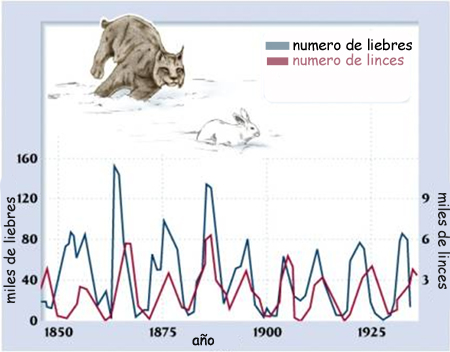 Cadenes i xarxes tròfiques
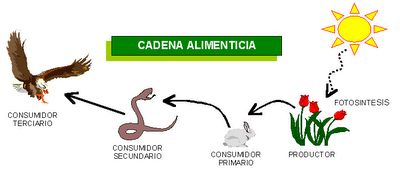 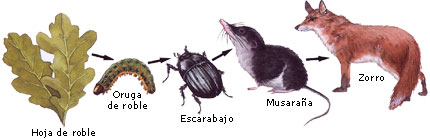 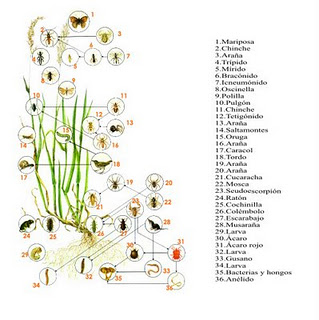 Les cadenes tròfiques són més fràgils. Si un animal just té un tipus d’aliment es pot quedar sense nutrients amb facilitat.


Les xarxes tròfiques asseguren diverses fonts d’alimentació que fan que l’alimentació estigui més assegurada.
Xarxa tròfica en el sól
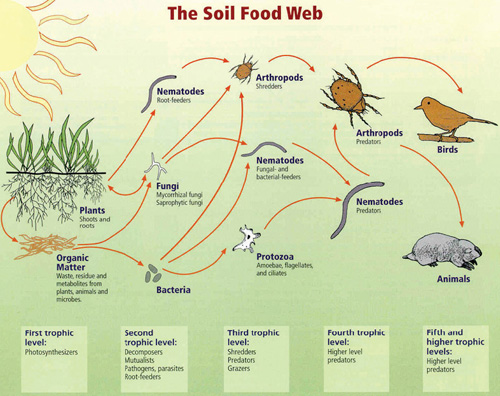 Xarxa tròfica terrestre
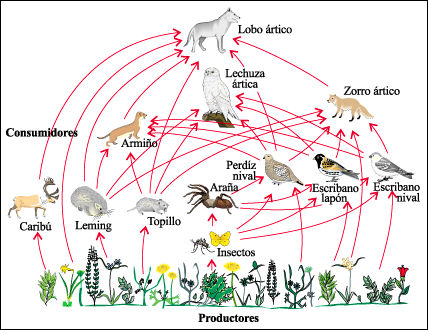 Xarxes tròfiques marines
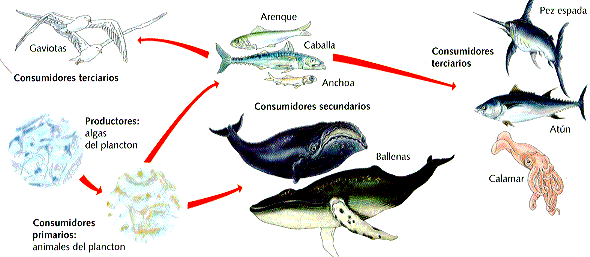 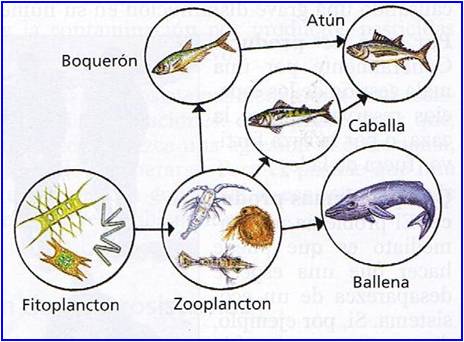 Piràmides de biomassa
Representació de l’ecosistema per nivells tròfics i per kilos de biomassa. La forma de piràmide demostra  que cada nivell tròfic manté material i energèticament el següent, però que aproximadament cada nivell tròfic té el 10% de la biomassa de l’anterior.
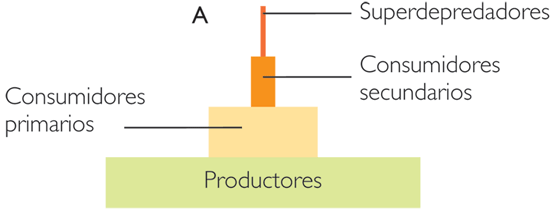 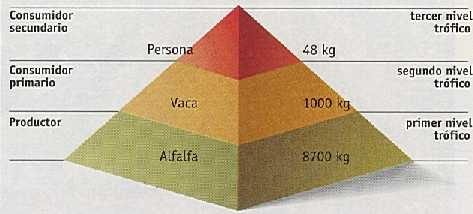 ECOLOGIA HUMANA


L’espècie humana encara que 
pugui parèixer molt diferent a la resta d’organismes
 s’ha d’adaptar 
a les mateixes condicions que la resta d’espècies.
Característiques ecològiques de l’espècie humana

La diferència essencial entre l’espècie humana i la resta de les espècies és el consum energètic. 

 Totes les espècies tenen
metabolisme intern, 
l’espècie humana té consum d’energia a l’exterior del organisme: l’exometabolisme.

L’exometabolisme és un resultat de l’evolució que ha portat a l’espècie humana a tenir el que diem metabolisme cultural, representat pel conjunt d’estris que usam fora del organisme (edificis, manufactures, transport,…)
Consum d’energia a l’espècie humana

Metabolisme intern: 10%
Metabolisme extern: 90%
La ciutat o el poble, 
són els ecosistemes propis de l’espècie humana.
Té un cicle de matèria i  energia.

Traslladar el model món natural a l’humà ajuda a comprendre millor el funcionament dels ecosistemes.
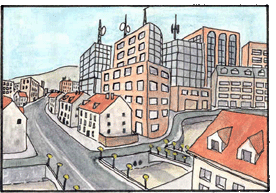 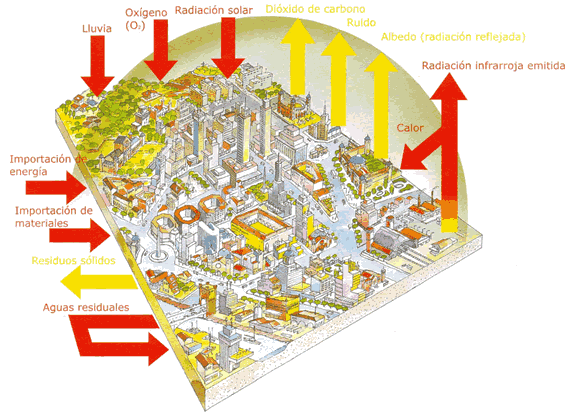 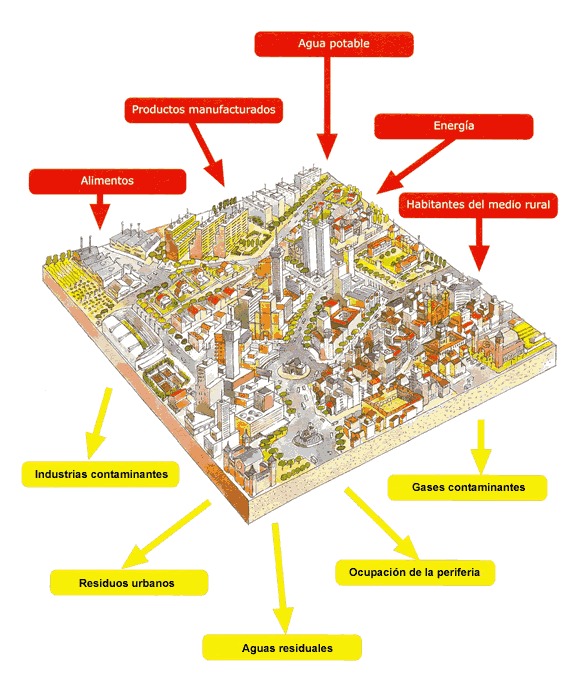 A l’escola podem estudiar com a models d’ecosistema:
La ciutat /el poble
L’escola
La classe
S’ha de fer un balanç d’entrades i sortides de matèria i energia
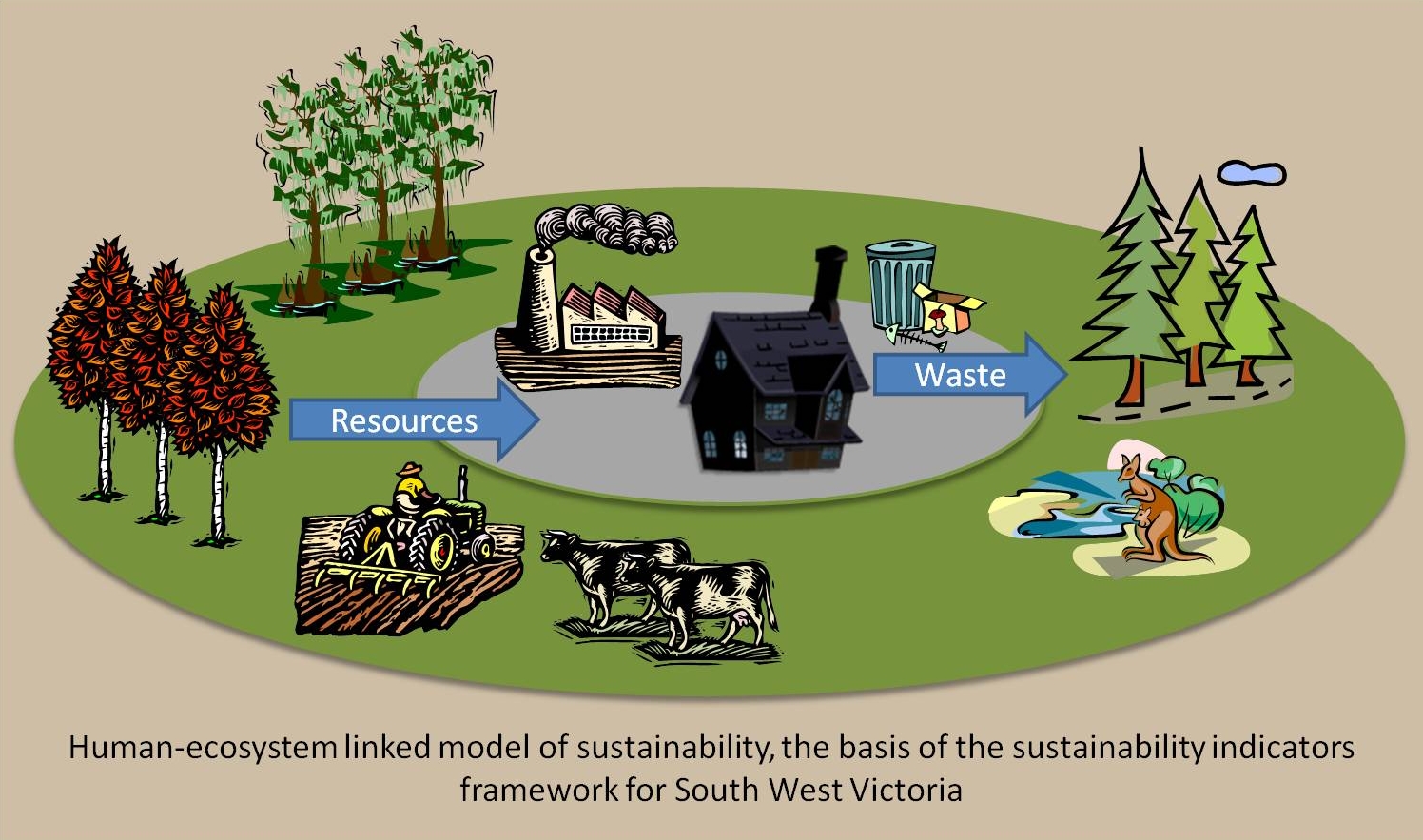 ACTIVITAT DIDÀCTIQUES SOBRE EL CONSUM ENERGÈTIC HUMÀ.

Es presenten un conjunt d’activitats didàctiques que tenen com a objectiu sensibilitzar als alumnes sobre l’excès de consum de les societats avançades.


Objectius

Conèixer el consum energètic de l’espècie humana: endometabolisme i exometabolisme i com ha evolucionat.

Reconèixer  l’excès de consum.

Sensibilitzar sobre la importància del reciclatge com a aportació a la disminució de consum

Considerar l’impacte de l’activitat personal en el consum energètic global

Reflexionar sobre el futur del consum energètic
Objectius

Conèixer el consum energètic de l’espècie humana: endometabolisme i exometabolisme i com ha evolucionat.

Reconèixer  l’excès de consum.

Sensibilitzar sobre la importància del reciclatge com a aportació a la disminució de consum

Considerar l’impacte de l’activitat personal en el consum energètic global

Reflexionar sobre el futur del consum energètic
ACTIVITAT DIDÀCTICA 1


ACTIVITAT DIDÀCTICA  2


ACTIVITAT DIDÀCTICA 3


ACTIVITAT DIDÀCTICA 4
ACTIVITAT DIDÀCTICA, 1

Considerar la ciutat o poble on es viu com un ecosistema

 L’aula
L’escola
Sortides


Rebuig
Paper
Plàstic
Vidre
Aigua
Entrades


Energia

Electricitat
Gas oil
Gas propà
Gas butà
Gasolineres

Matèria

Material escolar
Neteja
Menjador
Aigua
ACTIVITAT DIDÀCTICA, 2

Visita a instal·lacions del poble o ciutat

Entrades

Estació de generació d’electricitat
Planta de gas (butà, propà, natural)

Mercat (Mercapalma)
Botigues, supermercats
Llonja del peix (peixateries)
Botigues no relacionades amb alimentació: electrodomèstics, ferreteries, farmàcies.
Sortides

Depuradora d’aigua

Retirada de residus
	rebuig, plàstics, vidre, matèria orgànica
ACTIVITAT DIDÀCTICA, 3

Explotació d’ecosistemes pròxims i llunyans

Activitat relacionada amb l’assignatura de Socials


L’espècie humana ha passat del nomadisme al sedentarisme en un llarg procés històric.

Comparar el consum energètic de diverses societats i els ecosistemes que s’exploten en diversos moments de la història.
ACTIVITAT DIDÀCTICA, 4


Mesura de la petjada ecològica

http://www.carbonfootprint.com/calculator.aspx